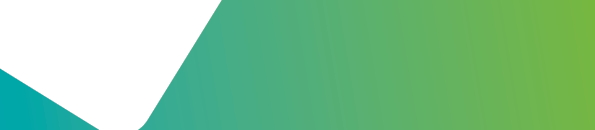 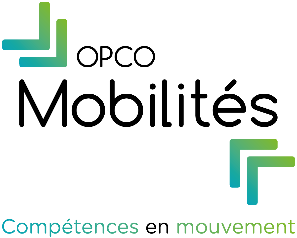 PROCÉDURE DE FACTURATIONDES CONTRATS D’APPRENTISSAGE
Notice à l’attention des CFA
 
La présente note vise à fournir un cadre opérationnel aux CFA pour l’établissement de leurs factures permettant, à la fois pour les contrats issus du « stock » des contrats sous convention régionale ainsi que les nouveaux contrats, un règlement rapide des factures.
 
Pour les contrats hors convention 2019 et les contrats 2020 les factures sont à transmettre uniquement à : facturealternance@opcomobilites.fr.
Pour le stock des contrats sous convention régionale les factures sont à transmettre à : proformaapprentissage@opcomobilites.fr.

Les règlements se font tous par virement, n’oubliez pas de nous adresser votre RIB avec votre première facture.

OPCO Mobilités mettra très bientôt à disposition des CFA un site internet dédié ou chaque CFA pourra déposer les contrats s’il est mandaté par l’entreprise, déposer et vérifier ses factures, déclarer les modifications ou ruptures de contrats, et suivre l’évolution de son compte (état des demandes, notifications, paiements…). 
 

Pour toute question relative à la mise en œuvre de la présente note, les CFA sont invités à contacter le chargé de mission alternance formation de leur délégation régionale dont la liste est jointe en annexe par secteur d’activité.
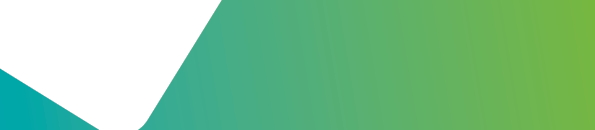 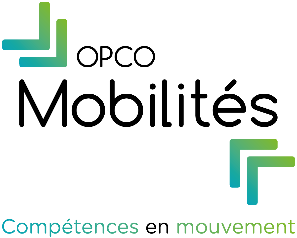 PROCÉDURE DE FACTURATIONDES CONTRATS D’APPRENTISSAGE
1

CONTRATS D’APPRENTISSAGE HORS CONVENTION 2019 ET CONTRATS 2020
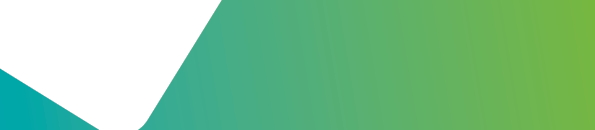 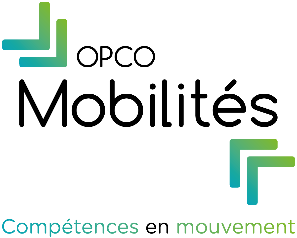 PROCÉDURE DE FACTURATIONDES CONTRATS D’APPRENTISSAGE
À la conclusion du contrat d’apprentissage
L’entreprise ou le CFA
Transmission à OPCO Mobilités du CERFA + convention 
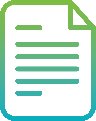 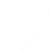 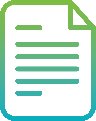 L’OPCO analyse le contrat
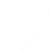 Relance ou refus fait à l’entreprise
Le contrat est complet et conforme . Le contrat est déposé auprès de l’administration
Le contrat est incomplet et/ou non conforme
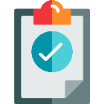 L’OPCO envoie l’accord de prise en        charge au CFA, à l’entreprise et à l’apprenti
À réception de la notification
Le CFA
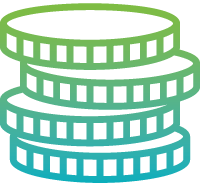 Facture émise par le CFA et libellée à l’ordre de l’OPCO correspondant à 50% annuel du niveau de prise en charge 
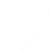 Relance faite au CFA
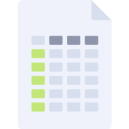 Vérification de la facture par l’OPCO et mise en paiement de la facture si conforme
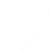 Une rupture intervient dans les 6 premiers mois 
Si la facture est incomplète et/ou non conforme
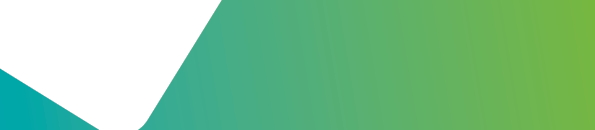 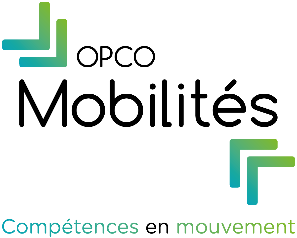 PROCÉDURE DE FACTURATIONDES CONTRATS D’APPRENTISSAGE
Au septième mois du contrat
Le CFA
Facture émise par le CFA et libellée à l’ordre de l’OPCO correspondant à 25% du niveau de prise en charge annuel  + certificat de réalisation  de la première période déjà payée +
Facturation des frais annexes de la première période 
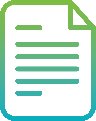 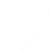 Relance faite au CFA
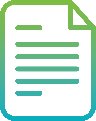 Vérification de la facture par l’OPCO et mise en paiement de la facture conforme
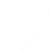 Une rupture intervient 
Si la facture est incomplète et/ou non conforme
Au dixième mois du contrat
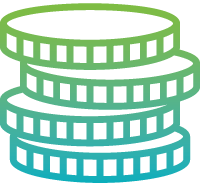 Facture émise par le CFA et libellée à l’ordre de l’OPCO correspondant à 25% du niveau de prise en charge annuel  + certificat de réalisation  de la deuxième période déjà payée +
Facturation des frais annexes de la deuxième période 
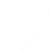 Relance faite au CFA
Vérification de la facture par l’OPCO et mise en paiement de la facture conforme
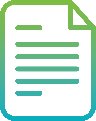 Les frais annexes résiduels seront facturés à l’issue du contrat et seront accompagnés du dernier certificat de réalisation
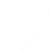 Si la facture est incomplète et/ou non conforme
Une rupture intervient 
Pour les contrats de plus d’un an, les années suivantes reprennent le même fonctionnement
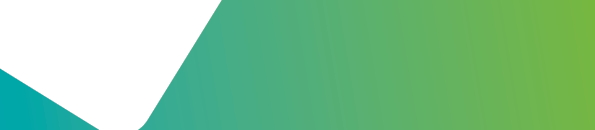 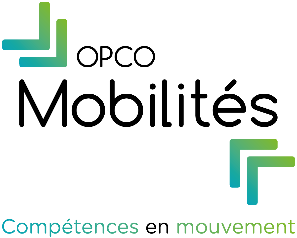 Précisions
La convention de formation devra mentionner les frais annexes le cas échéant (repas, hébergement, frais de premier équipement et mobilité géographique).
L'entreprise pourra saisir son contrat via son outilM-Gestion. Le CFA pourra l’adresser à contratalternance@opcomobilites.fr
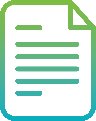 
Le financement de l’OPCO sera calculé selon le niveau de prise en charge déterminé par la branche, le coût d’amorçage ou le coût de carence selon la formation (liste France Compétences) et rapporté aux nombre de mois du contrat.
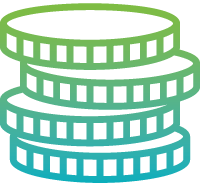 
La facture est émise par le CFA. Elle précise le numéro de dossier ainsi que le nom et prénom de l’apprenti. Le montant est de 50% annuel du niveau de prise en charge (coût contrat, coût d’amorçage ou coût carence).
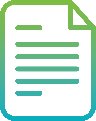 
Les mentions du certificat de réalisation peuvent être insérées directement dans la facture.
A défaut, le certificat de réalisation (modèle en annexe) est disponible sur notre site internet : https://www.opcomobilites.fr/fileadmin/user_upload/Actualites/certificat_de_realisation.pdf
Il devra préciser le nombre de mois de contrat réalisé sur la période précédente. Ce document est un modèle, le CFA pourra utiliser tout autre support.

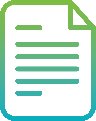 Voir détail en page suivante

En cas de rupture, si l’apprenti est maintenu en CFA sans entreprise, la facturation peut être faite par le CFA jusqu’à 6 mois après la date de rupture. Si l’apprenti quitte le CFA, le CFA devra informer OPCO Mobilités. Le trop versé sera restitué (un exemple de courrier de rupture est joint en annexe)
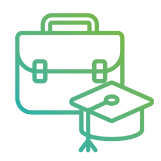 
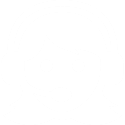 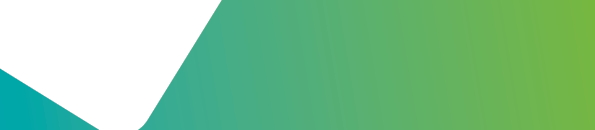 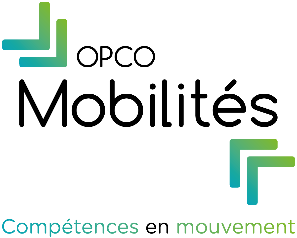 Frais annexes
Facturation des frais annexes
 
Pour rappel, les frais annexes pris en charge par OPCO Mobilités sont :
Hébergement : 6€ par nuitée (petit déjeuner compris)
Restauration : 3€ par repas
En cas de de pension complète : déjeuner + diner + nuitée 12€
1e équipement : forfait de 500€
Mobilité Européenne : forfait de 1.200€
Mobilité Internationale : forfait de 1.500€
 
Il n’est pas demandé de justificatifs des frais annexes par OPCO Mobilités mais le CFA doit être en mesure de justifier par tout moyen de la réalité des dépenses engagées, en cas de contrôle.  
 

Le 1er équipement est un forfait de 500€. Il n’est pas fixé de liste de matériel éligible mais cela doit correspondre à des équipements pédagogiques spécifiques et individuels affectés à l’apprenti. Dans le cas d’un forfait servant à acquérir du matériel informatique mis à disposition de l’apprenti, la facture devra le préciser. 
 
Ne sont pas éligibles : l’achat de contenu pédagogique : livres scolaires, contenu pédagogique accessible à distance et l’outillage informatique du CFA : les équipements « software » et les équipements « hardware » (en dehors de l’équipement informatique mis à disposition de l’apprenti).
 
A l’issue de la formation (ou selon autre temporalité), le CFA  est tenu de transférer la propriété du 1er équipement à l’apprenti à l’exception du matériel informatique restant propriété du CFA.
 
Les frais de premiers équipements ne sont pas éligibles au titre du stock des contrats sous convention régionale.

Les frais de mobilité sont des forfaits. Une seule mobilité par apprenti et par contrat. Cette ressource couvre le fonctionnement du CFA (référent mobilité, coûts de structure, développement des partenariats, …)  et non la mobilité du jeune (salaires, frais, …).
 
Ces frais annexes peuvent être facturés à chaque acompte du niveau de prise en charge ou en fin de contrat pour la durée totale de ce dernier.
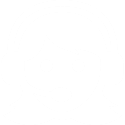 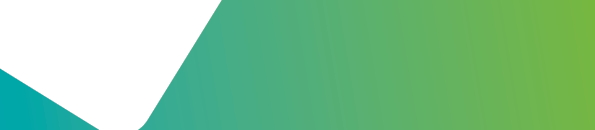 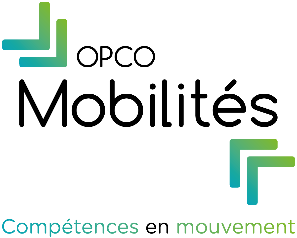 Cas particuliers et échéanciers
Pour les contrats d’une durée inférieure à 1 an  :
 
Si l’apprenti bénéficie d’une réduction de durée régie par une convention tripartite mentionnant l’aménagement pédagogique proposé, le niveau de prise en charge est proratisé à la durée du contrat et majoré de 10%, dans la limite du niveau de prise en charge annuel.

Pour les titres professionnels ci-après comprenant une durée de formation fixée par voie règlementaire, le prorata temporis ne s’applique pas :
56T31102 : Conducteur du transport routier de marchandises sur porteur
56T31101 : Conducteur du transport routier de marchandises sur tous véhicules
56T3110A : Conducteur du transport routier interurbain de voyageurs
56T31107 : Conducteur de transport en commun sur route


La facturation doit être établie comme suit :




















Remarques : 
Il est rappelé que tout mois commencé est dû : à titre d’exemple, un contrat d’apprentissage qui commence le 28 septembre de l’année N et se termine le 3 octobre de l’année N+1 sera financé sur 13 mois : du 28 septembre de l’année N au 27 septembre année N+1 (12 mois) et du 28 septembre au 27 octobre de l’année N+1 (1 mois) – même si le contrat s’arrête le 3 octobre.
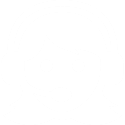 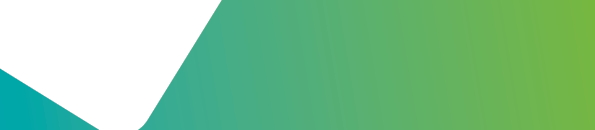 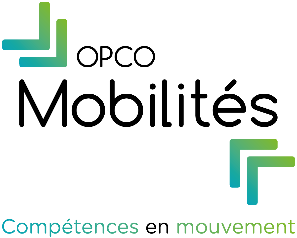 Cas particuliers et échéanciers
Pour les contrats d’une durée égale à 1 an, la facturation doit être établie comme suit :
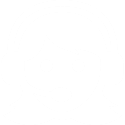 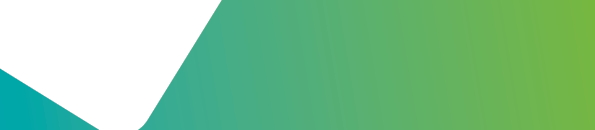 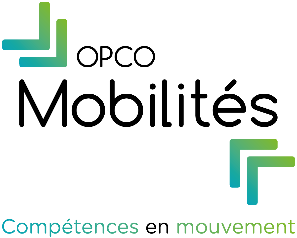 Cas particuliers et échéanciers
Pour les contrats d’une durée supérieure à 1 an la facturation doit être établie comme suit  :
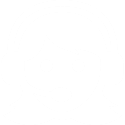 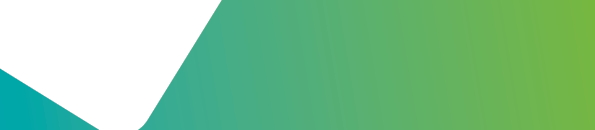 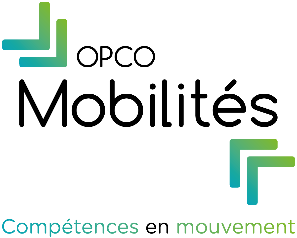 PROCÉDURE DE FACTURATIONDES CONTRATS D’APPRENTISSAGE
2

CONTRATS D’APPRENTISSAGE SOUS CONVENTION REGIONALE
« STOCK »
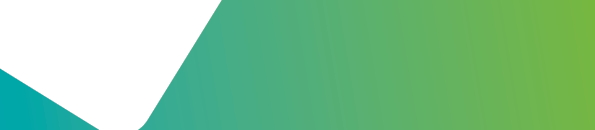 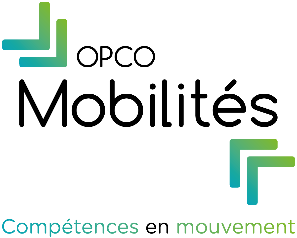 PROCÉDURE DE FACTURATIONDES CONTRATS D’APPRENTISSAGE SOUS CONVENTION RÉGIONALE
À réception du 1er acompte de 50% de 2020 établi par OPCO Mobilités (pro forma)
Le CFA
Le CFA retire du montant de la pro forma les contrats hors convention ainsi que les ruptures 
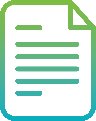 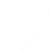 Le CFA établit sa facture du montant des apprentis encore en CFA et sous convention régionale
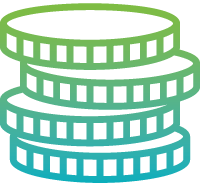 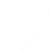 Relance faite au CFA
Vérification de la facture par l’OPCO et mise en paiement de la facture conforme
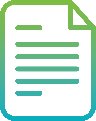 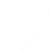 Si la facture est incomplète et/ou non conforme
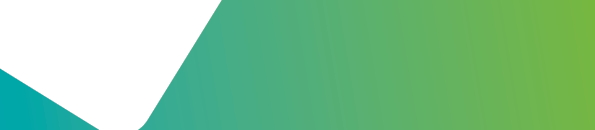 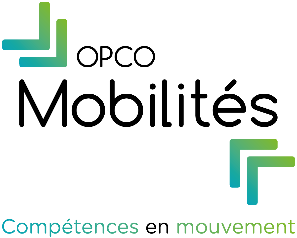 PROCÉDURE DE FACTURATIONDES CONTRATS D’APPRENTISSAGE
Le CFA
À chaque réception des acomptes suivants établis par OPCO Mobilités
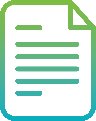 Le CFA retire du montant de la pro forma les ruptures 
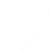 Le CFA établit sa facture du montant des apprentis encore en CFA et sous convention régionale et joint tous les certificats de réalisation 
des apprentis payés pour la période précédente.
Le CFA peut facturer les frais annexes (repas, hébergement ou mobilité géographique) des périodes précédentes 
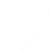 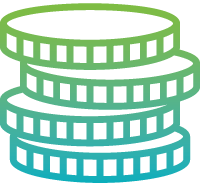 Relance faite au CFA
Vérification de la facture par l’OPCO et mise en paiement des factures conformes
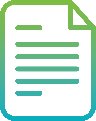 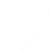 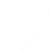 La facture est incomplète et/ou non conforme
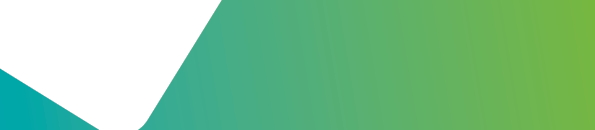 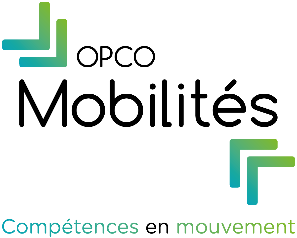 Précisions
En cas de rupture, si l’apprenti est maintenu en CFA sans entreprise, la facturation peut être faite par le CFA jusqu’à 6 mois après la date de rupture. Si l’apprenti quitte le CFA, le CFA devra informer OPCO Mobilités. Le trop versé sera restitué (un exemple de courrier de rupture est en annexe).
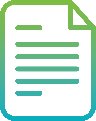 
La facture pro forma émise par l’OPCO (ou une facture refaite à l’identique), signée et cachetée vaut certificat de réalisation.
Le certificat de réalisation (modèle en annexe) est disponible sur notre site internet : https://www.opcomobilites.fr/fileadmin/user_upload/Actualites/certificat_de_realisation.pdf
Il devra préciser le nombre de mois de contrat réalisé sur la période précédente. Ce document est un modèle, le CFA pourra utiliser tout autre support.

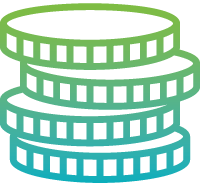 Facturation des frais annexes du stock :
Pour rappel, les frais annexes pris en charge par OPCO Mobilités à compter du 01/01/2020 sont :
Hébergement : 6 € par nuitée (petit déjeuner compris)
Restauration : 3€ par repas
En cas de de pension complète : déjeuner + diner + nuitée 12€
Mobilité Européenne : forfait de 1.200€
Mobilité Internationale : forfait de 1.500€
 
Il n’est pas demandé de justificatifs des frais annexes par OPCO Mobilités mais le CFA doit être en mesure de justifier par tout moyen de la réalité des dépenses engagées, en cas de contrôle.  
 
Les frais de premiers équipements ne sont pas éligibles au titre du stock des contrats sous convention régionale.

Les frais de mobilité sont des forfaits. Une seule mobilité par apprenti et par contrat. Cette ressource couvre le fonctionnement du CFA (référent mobilité, coûts de structure, développement des partenariats, …)  et non la mobilité du jeune (salaires, frais,…).

Les frais annexes des contrats sous convention régionale doivent être facturés à l’issue du contrat ou au même rythme que les acomptes des frais de formation.
La facture peut être individuelle ou groupée et devra mentionner, pour chaque apprenti, la nature de frais ainsi que le montant correspondant.

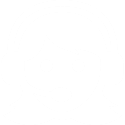 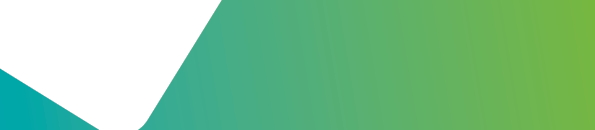 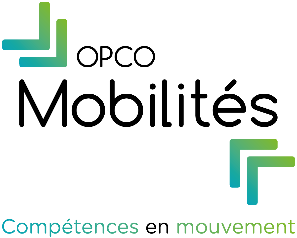 Annexe 1Coordonnées des chargés de mission alternance
Pour les branches professionnelles :






















Pour les branches professionnelles :
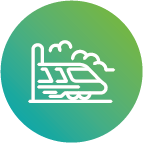 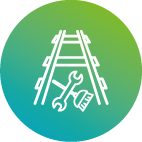 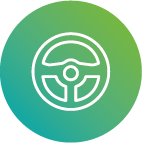 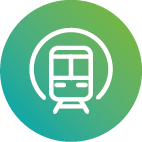 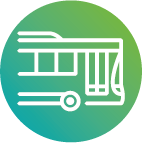 Services
de l’automobile
Transport
ferroviaire
Manutention ferroviaire et travaux connexes
Transports
urbains
RATP
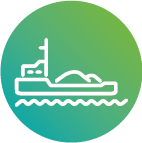 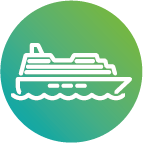 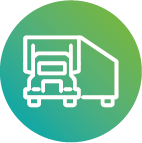 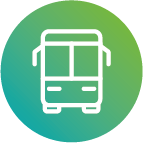 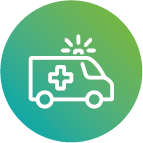 Transports
maritimes
Transports
fluviaux de fret
et de passagers
Transports routiers
de marchandises et
activités auxiliaires
Transports
sanitaires
Transports routiers
de voyageurs
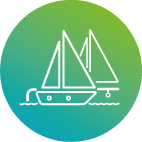 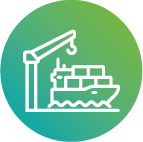 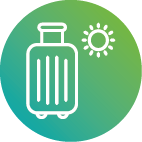 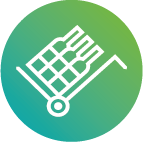 Ports et manutention
Ports de plaisance
Distributeurs conseils
hors domicile
Agences de voyages
et de tourisme, guides
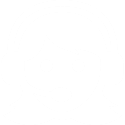